ПРАКТИЧНА 8-9	
Розрахунок режиму магістральної лінії

Режими магістральної лінії
2. Розрахунок режимів розподільних електричних мереж
3. Визначення потужності навантаження та напруги в кінці лінії
4. Визначення коефіцієнта потужності на початку лінії
1. Режими магістральної лінії
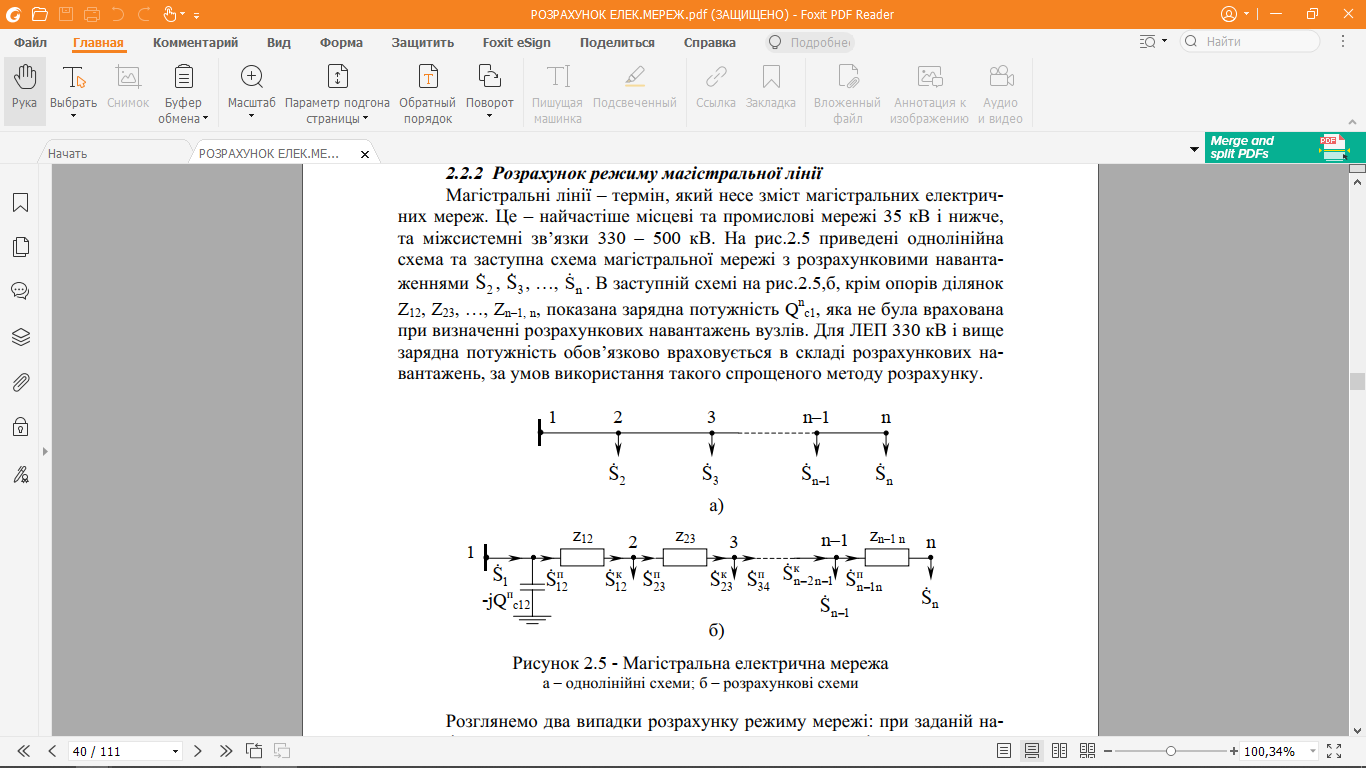 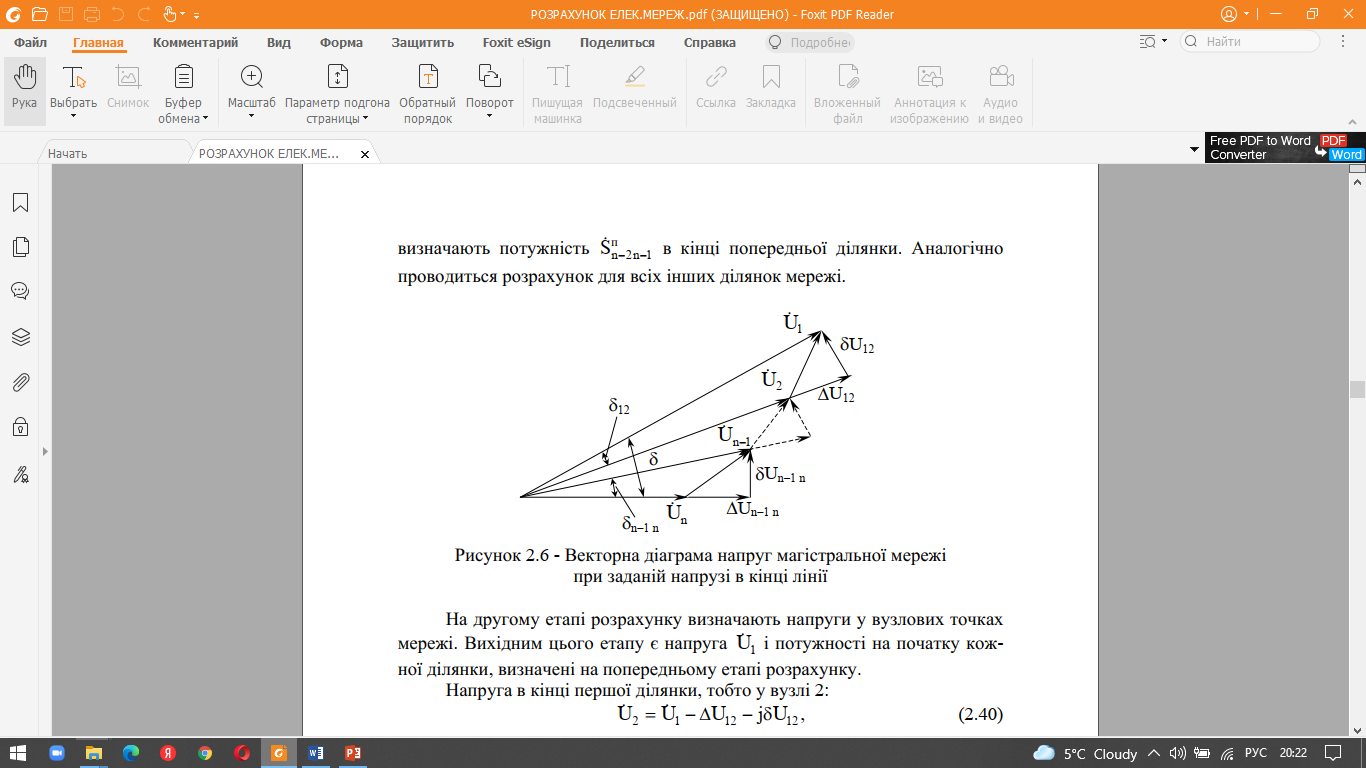 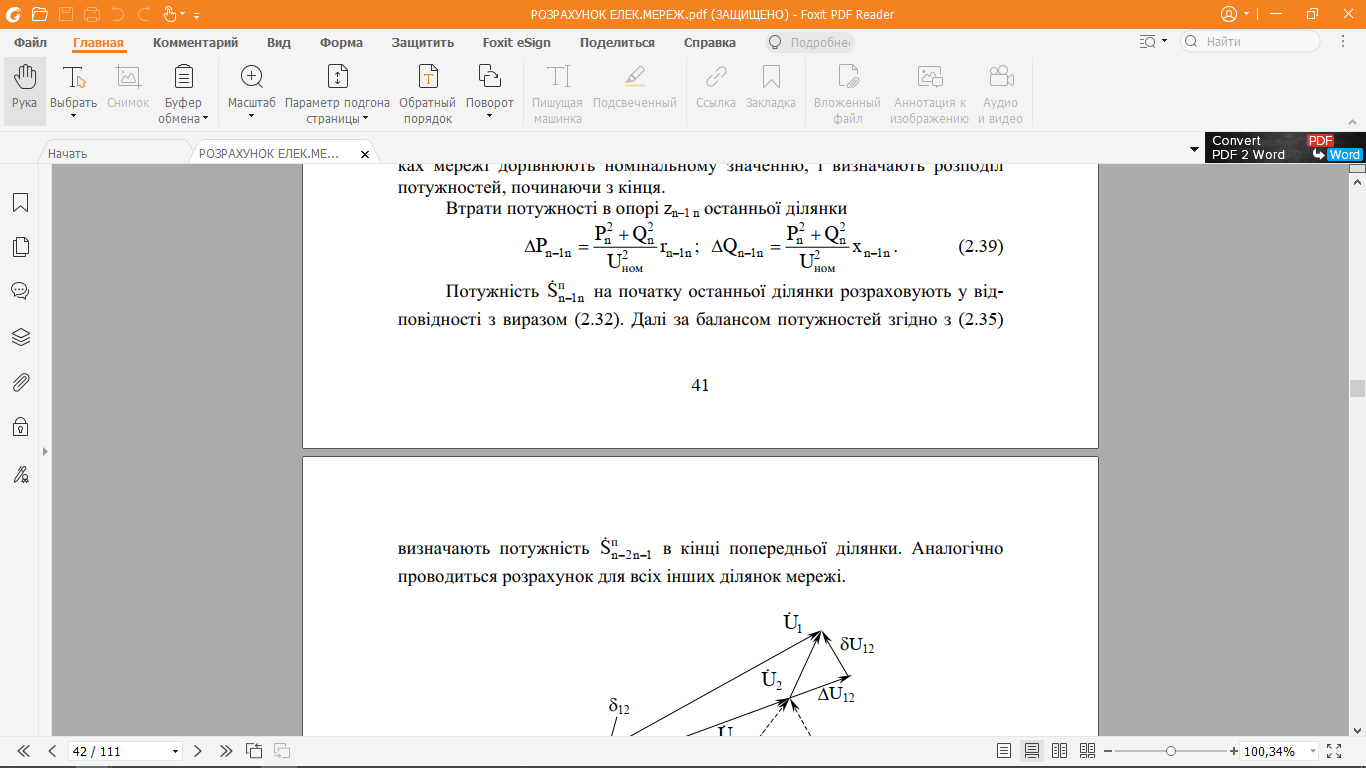 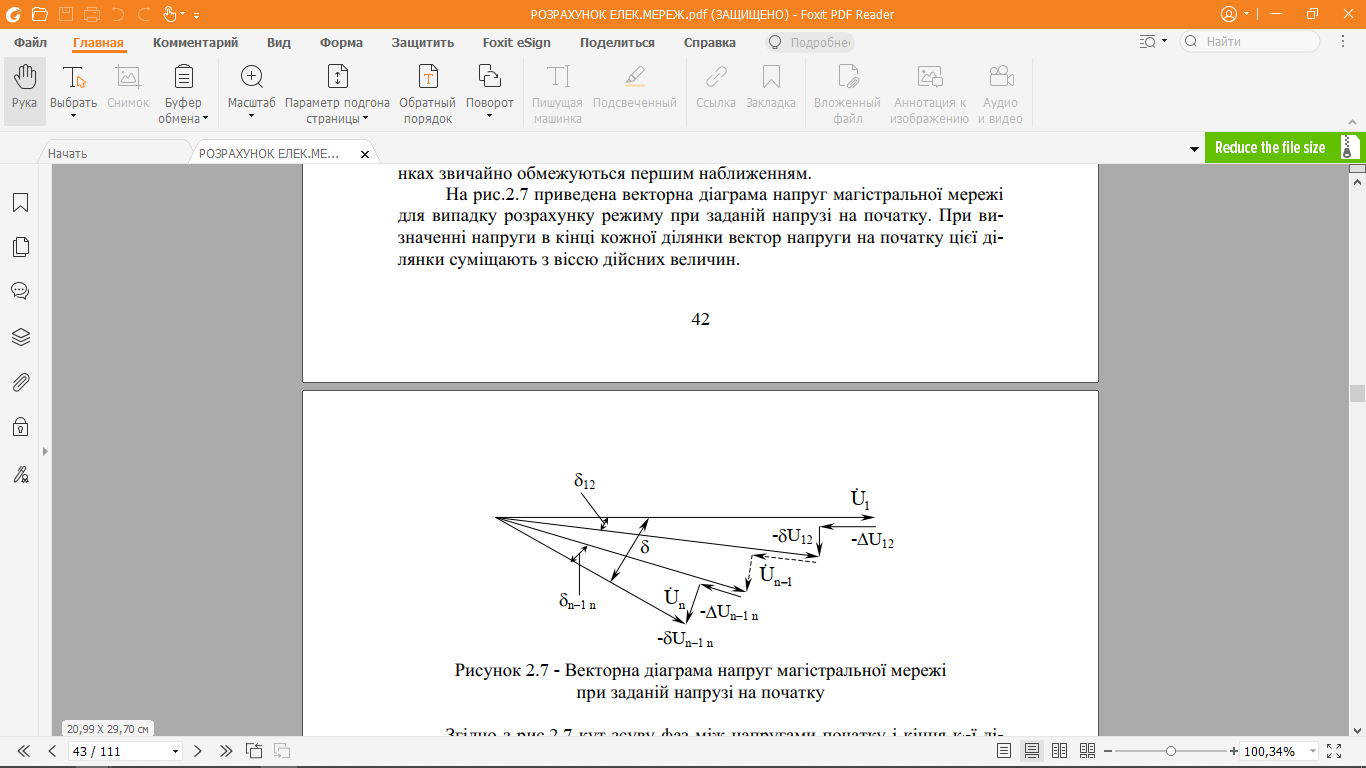 2. Розрахунок режимів розподільних електричних мереж
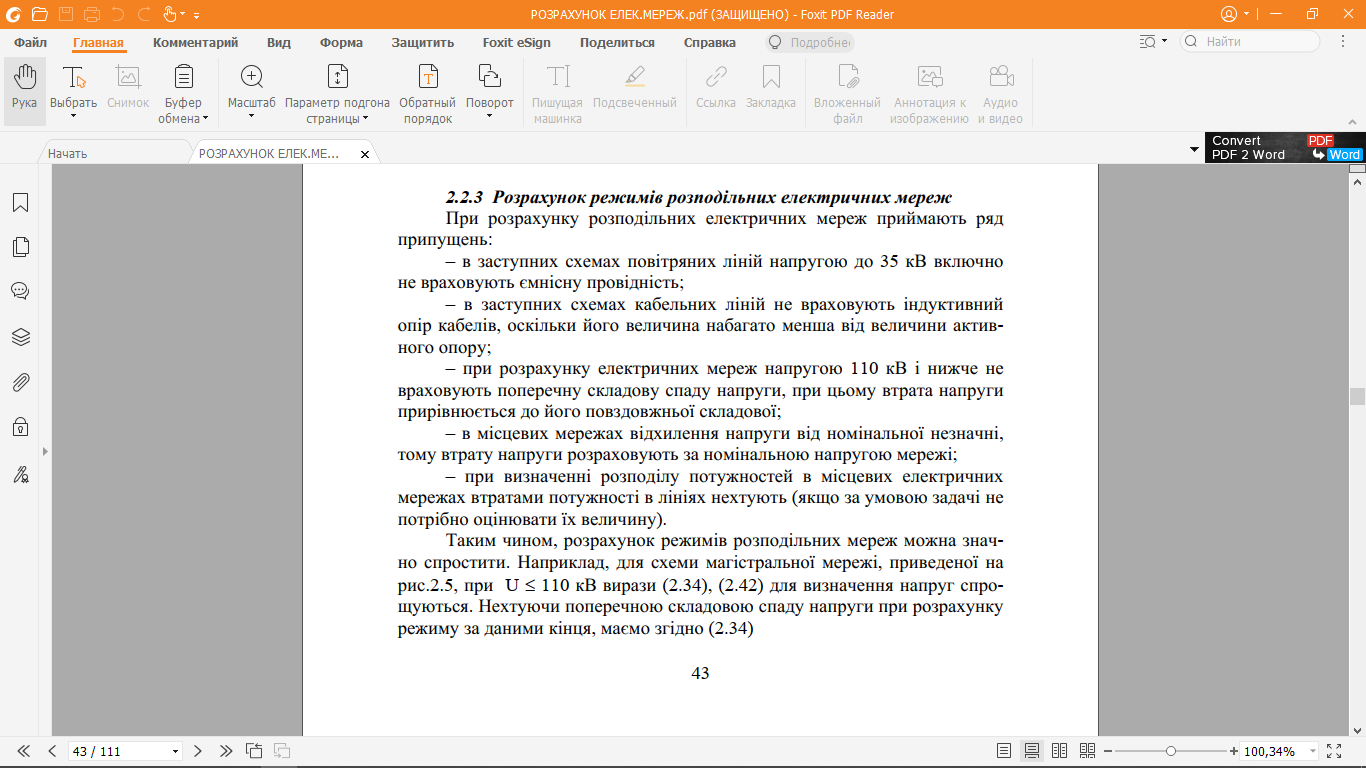 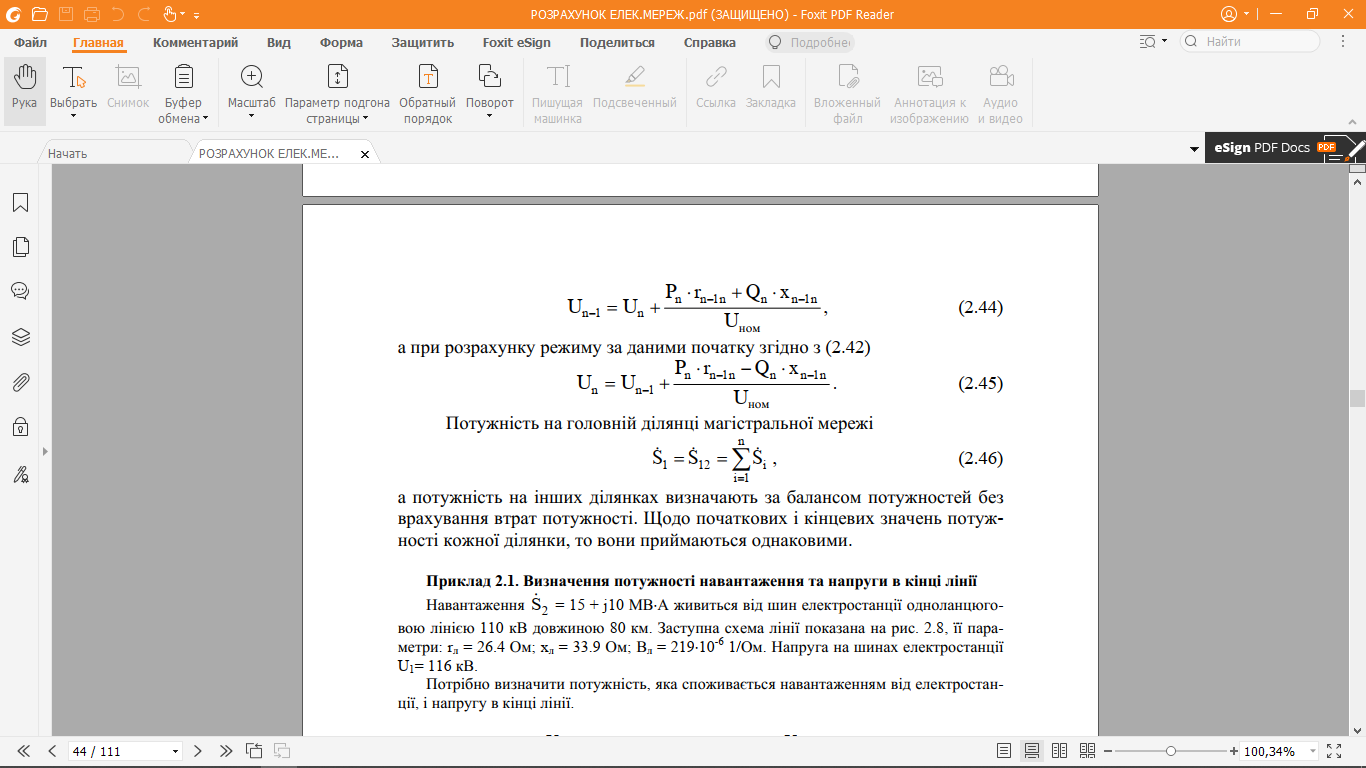 Приклад. Визначення потужності навантаження та напруги в кінці лінії
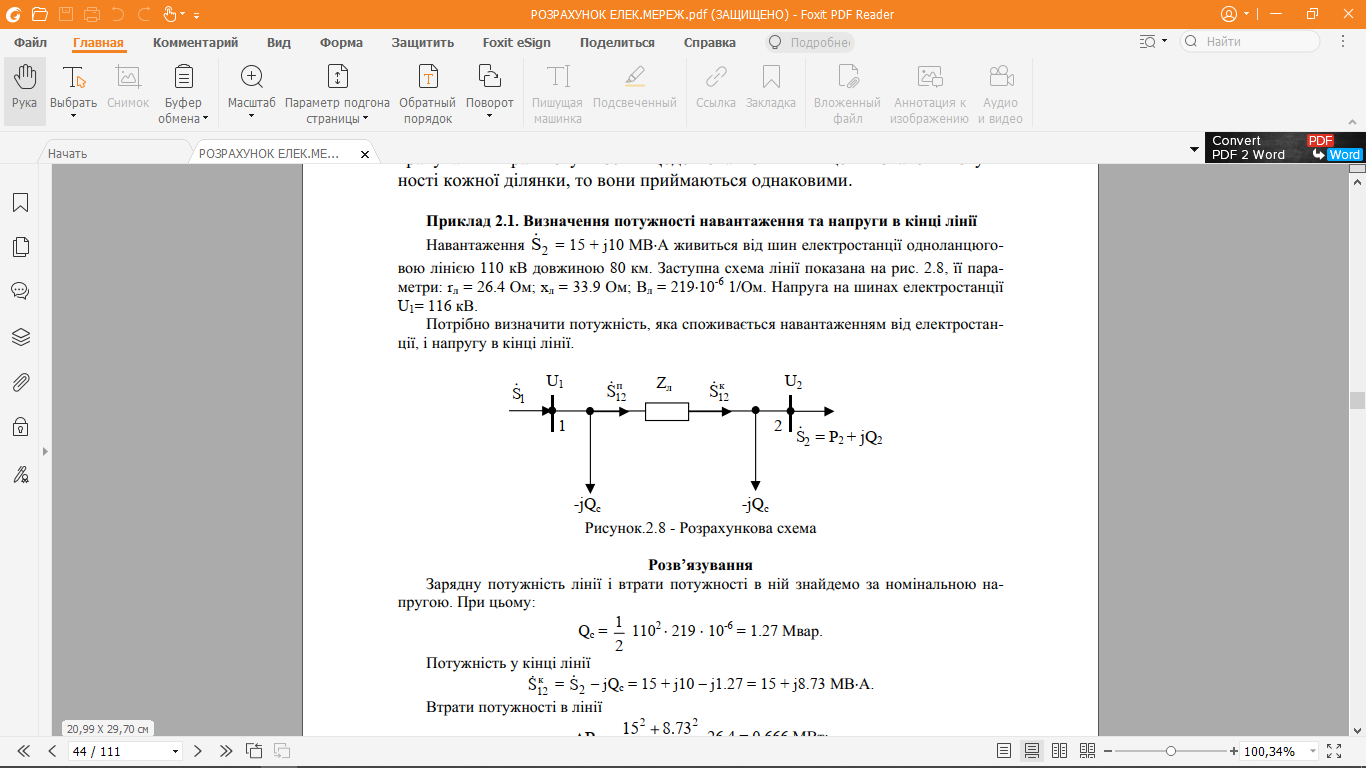 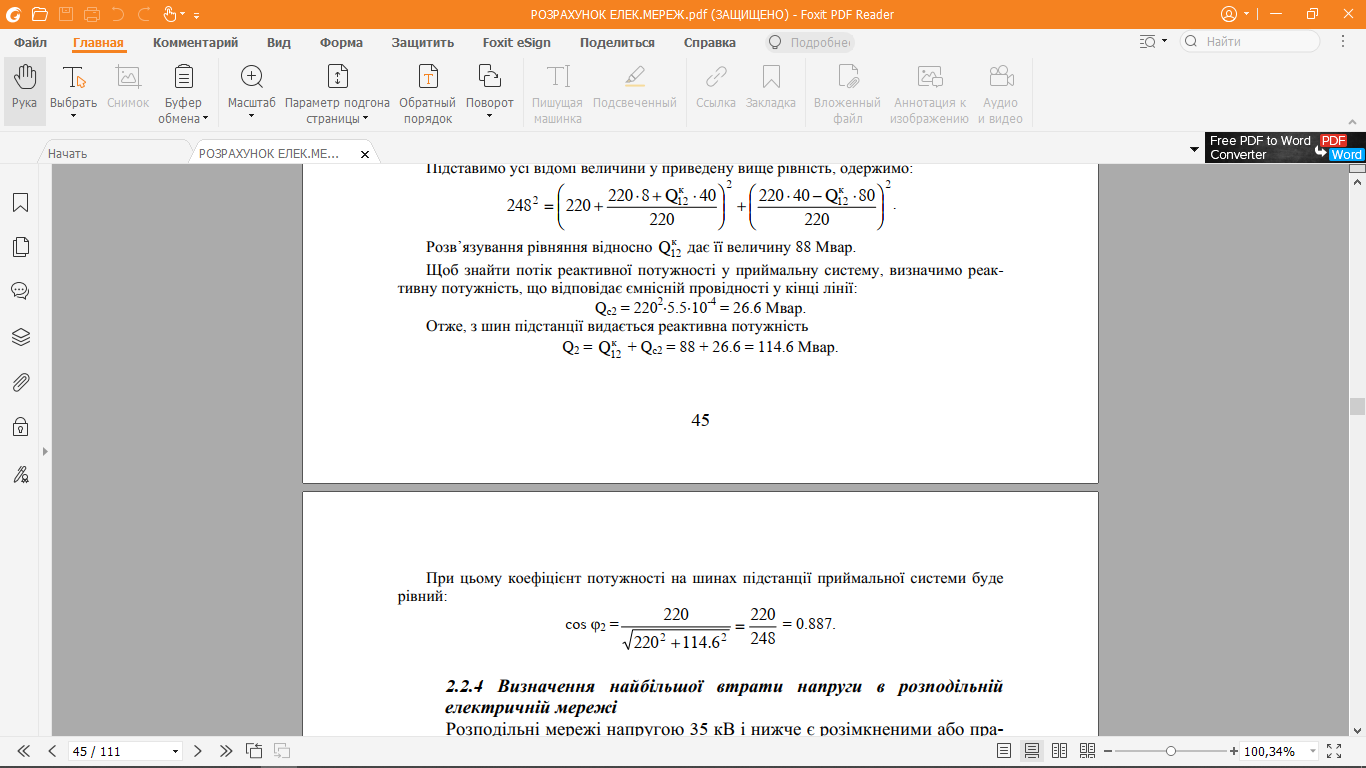